بهایابی  1مدرس : رویاء زارعشاهی
فصل دوم: طبقه بندی هزینه ها بر مبنای دوره های انتفاع
طبقه بندی  هزینه ها در دوره انتفاع:
 این نوع طبقه بندی به منظور  تطابق هزینه ها با درآمد و اندازه گیری دقیق سود دوره مالی ضروری است .
که براین اساس به دو دسته تقسیم می شوند:
1- هزینه های سرمایه ای:هزینه های هستند که منافع انها مربوط به بیش از یک دوره مالی است بنابر این در زمان وقوع به حساب دارایی منظور می شودودر دوره ای که منافع تحقق یافت به حساب هزینه منظور می شود
2- هزینه های جاری: هزینه هایی هستند که منافع آن ها صرفا مربوط به یک دوره مالی بوده ولذا در زمان وقوع به عنوان هزینه دوره ثبت میشود
طبقه بندی هزینه ها برمبنای قابلیت کنترل :
هزینه ها به دو دسته تقسیم می شوند:
1- هزینه های قابل کنترل :هزینه هایی هستند که تصمیمات واقدامات مدیریت در کوتاه مدت روی آنها تاثیر گذار است.
2- هزینه های غیر قابل کنترل: هزینه هایی هستند که تصمیمات واقدامات مدیریت در کوتاه مدت روی آنها تاثیر گذار نیست.
دو عامل در بررسی قابلیت کنترل هزینه ها مورد توجه است:

1- توانایی اعمال نفوذ مدیران بر هزینه ها: برخی هزینه ها برا مدیران رده بالا قابل کنترل وبرای مدیران میانی غیر قابل کنترل 
مانند هزینه اجاره ساختمان برای مدیر عامل قابل کنترل ولی برای مدیران سطوح دیگر غیر قابل کنترل

2- چارچوب زمانی هزینه ها:برخی از هزینه ها در بلند مدت قابل کنترل اما در کوتاه مدت غیر قابل کنترل می باشد. مانند هزینه اجاره ساختمان در کوتاه مدت غیر قابل کنترل ولی در بلندمدت قابل کنترل می باشد.
طبقه بندی  هزینه ها بر مبنای ماهیت طبیعی:
بر مبنای ماهیت طبیعی نمی توان هزینه هارا تحت دو یا چند سر فصل  خاص طبقه بندی کرد  بنابراین هزینه مواد مستقیم مصرف شده به عنوان هزینه مواد مستقیم و هزینه دستمزد پرسنل جز هزینه دستمزد مستقیم و هزینه برق مصرفی  تحت عنوان هزینه برق  یا به شکل کلی تری هز ینه ای توزیع وفروش وهزینه اداری وعمومی وسربار ساخت  نام برد.
فصل دوم
صورت سود وزیان موسسات  تولیدی وگردش وثبت حسا بهای صنعتی
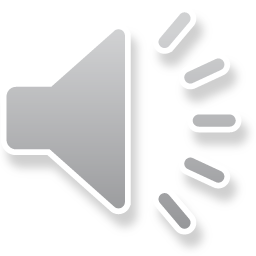 موسسه تولیدی.............
صورت سود وزیان
برای دوره مالی  منتهی  به....                                                         
   فروش                                                       *
-بهای تمام شده کالای فروش رفته                        (* )     
سود ناخالص                                                  *
- هزینه های عملیاتی                                       ( *) 
سود عملیاتی                                                  *
+(-) خالص درامد ها وهزینه های غیر عملیاتی         *   
سود قبل از مالیات                                           *
- مالیات                                                     (*  )
سود خالص                                                  *
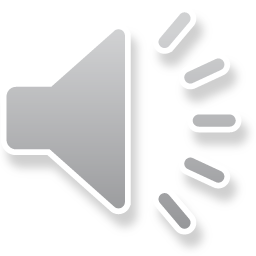 موسسه بازرگانی........
جدول بهای تمام شده کالای فروش رفته
برای دوره مالی منتهی به....
موجودی  کالای اول دوره                      *
خرید                                              *
بهای تمام شده کالای آماده برای فروش       *
موجودی کالای پایان دوره                    (*)
بهای تمام شده کالای فروش رفته              *
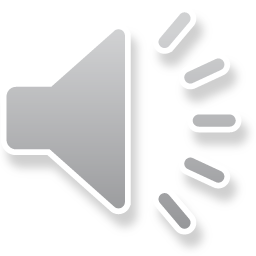 موسسه تولیدی ........
جدول بهای تمام شده کالای فروش رفته
برای دوره مالی منتهی به....
موجودی کالای ساخته شده اول دوره                        *
+ بهای تمام شده کالای ساخته شده طی دوره               * 
بهای تمام شده کالای اماده برای فروش                     * 
موجودی کالای ساخته شده پایان دوره                     (*)           
بهای تمام شده کالای فروش رفته                           *
انواع موجودی ها در موسسات تولیدی
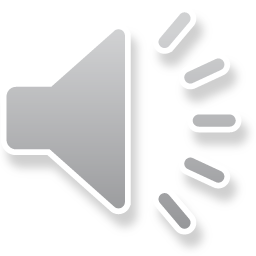 1- مواد اولیه :
موجودی هایی که به منظور ساخت محصول یا ارایه خدمات توسط واحد تجاری تحصیل شده اما وارد فرایند تولید نشده اند
2- کالای در جریان ساخت:
موجودی که فرایند تولید آنها کامل نشده و آماده فروش نشده است.
3- کالای ساخته شده :
موجودی که فرایند تولید را طی کرده وبرای فروش آماده می باشد
4- موجودی های متفرقه:
اقلامی مانند ملزومات اداری و مواد بسته بندی می باشد که در هنگام تحصیل به بهای تمام شده ثبت شده باشد
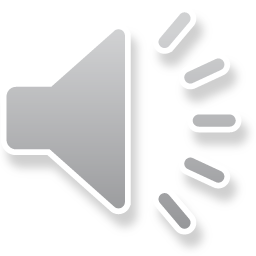 موسسه تولیدی ........
جدول بهای تمام شده کالای ساخته شده 
برای دوره مالی منتهی به....
مواد مستقیم مصرف شده                                           *
دستمزد مستقیم                                                       *
سربار ساخت                                                        * 
جمع هزینه های تولید                                               *  
+ موجودی کالای در جریان ساخت ابتدای دوره                *
بهای تمام شده کالای دز جریان ساخت طی دوره               *
- موجودی کالای در جریان ساخت پایان دوره                 (*)
بهای تمام شده کالای ساخته شده  طی دوره                      *
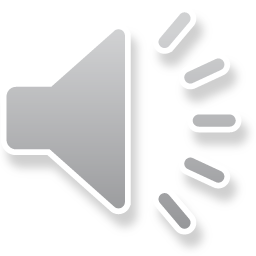 موسسه تولیدی ........
جدول بهای تمام شده مواد مستقیم مصرف شده
برای دوره مالی منتهی به....
موجودی مواد مستقیم ابتدای دوره                                                      *
مواد مستقیم خریداری شده                                     *
+ هزینه حمل مواد خریداری شده                            *   
بهای تمام شده مواد خریداری شده طی دوره                                          *  
بهای تمام شده مواد آماده برای مصرف                                               *
موجودی مواد مستقیم پایان دوره                                                      (*)  
بهای تمام شده مواد مستقیم مصرف شده                                               *
با سپاس از توجه شما عزیزان